Hoofdstuk 5
ARBEID
paragraaf 5.1
paragraaf 5.4
Hoofdstuk 5
ARBEID
paragraaf 5.3
paragraaf 5.2
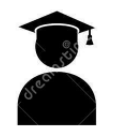 Geschoold
Ongeschoold

Deeltijd
Voltijd

Bepaalde tijd
Onbepaalde tijd
WERK
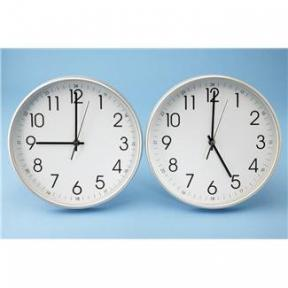 paragraaf 5.1
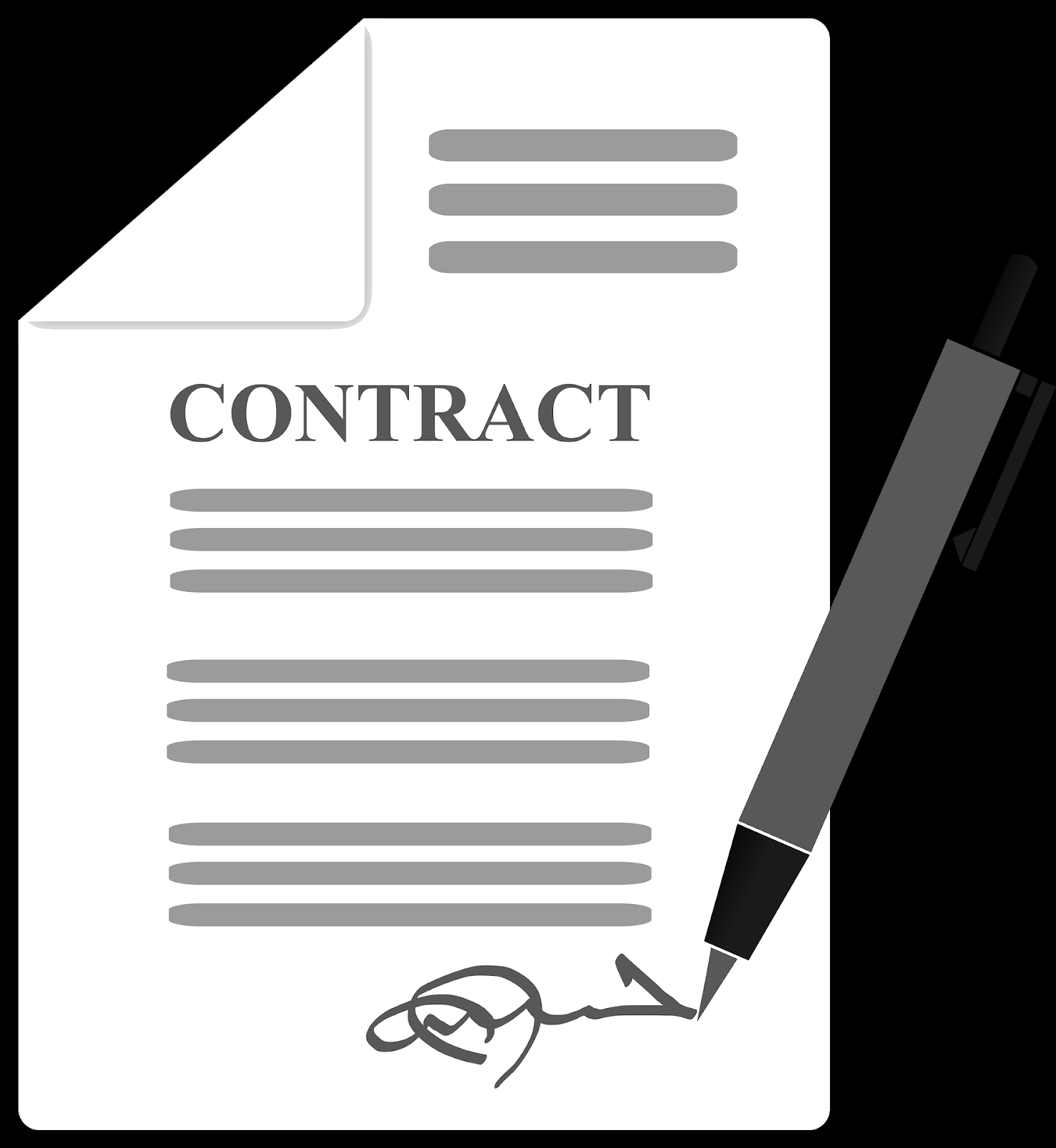 paragraaf 5.4
REGELS
Proeftijd

Minimumloon
Hoofdstuk 5
ARBEID
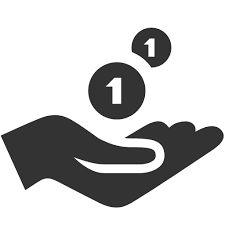 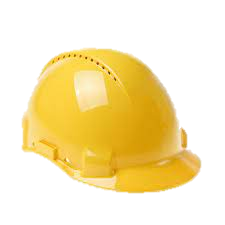 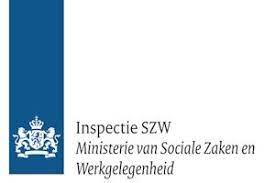 ARBO wet
Arbeidstijdenwet
paragraaf 5.3
paragraaf 5.2
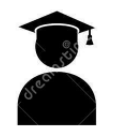 Geschoold
Ongeschoold

Deeltijd
Voltijd

Bepaalde tijd
Onbepaalde tijd
WERK
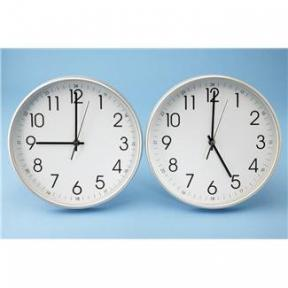 paragraaf 5.1
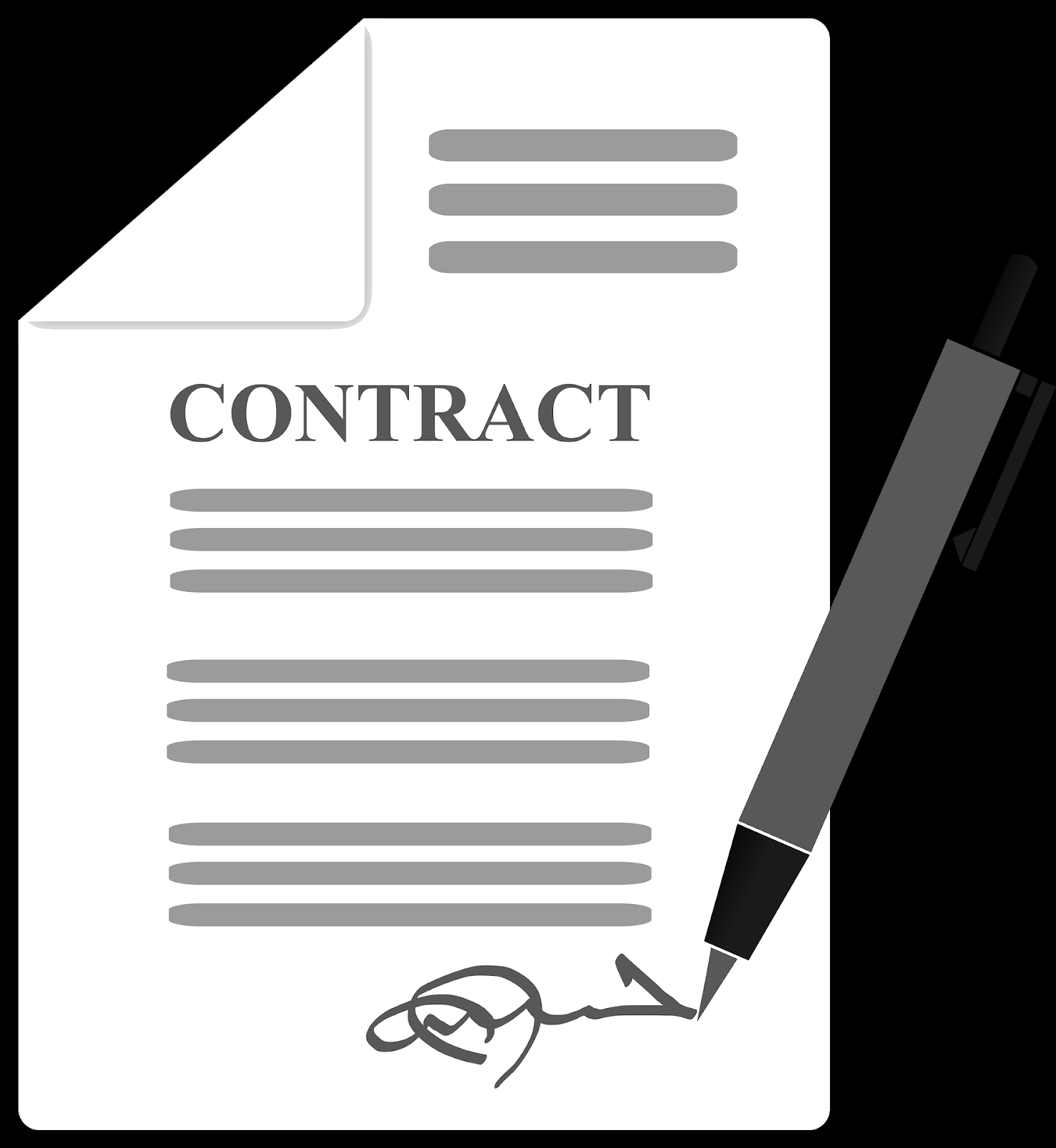 paragraaf 5.4
REGELS
Proeftijd

Minimumloon
Hoofdstuk 5
ARBEID
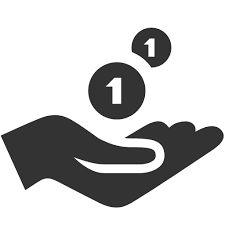 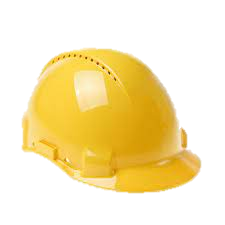 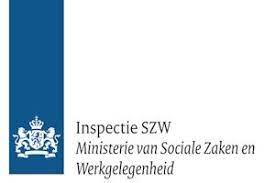 ARBO wet
Arbeidstijdenwet
SZW
paragraaf 5.3
Eenmanszaak

V.O.F
paragraaf 5.2
ONDERNEMINGSVORMEN
Hoofdelijk
aansprakelijk



Aandelen
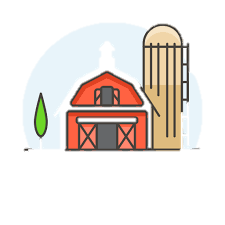 SECTOREN
DIENSTEN

 Tertiair      Quartair
Primair
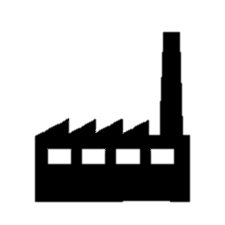 B.V.

N.V.
Secundair
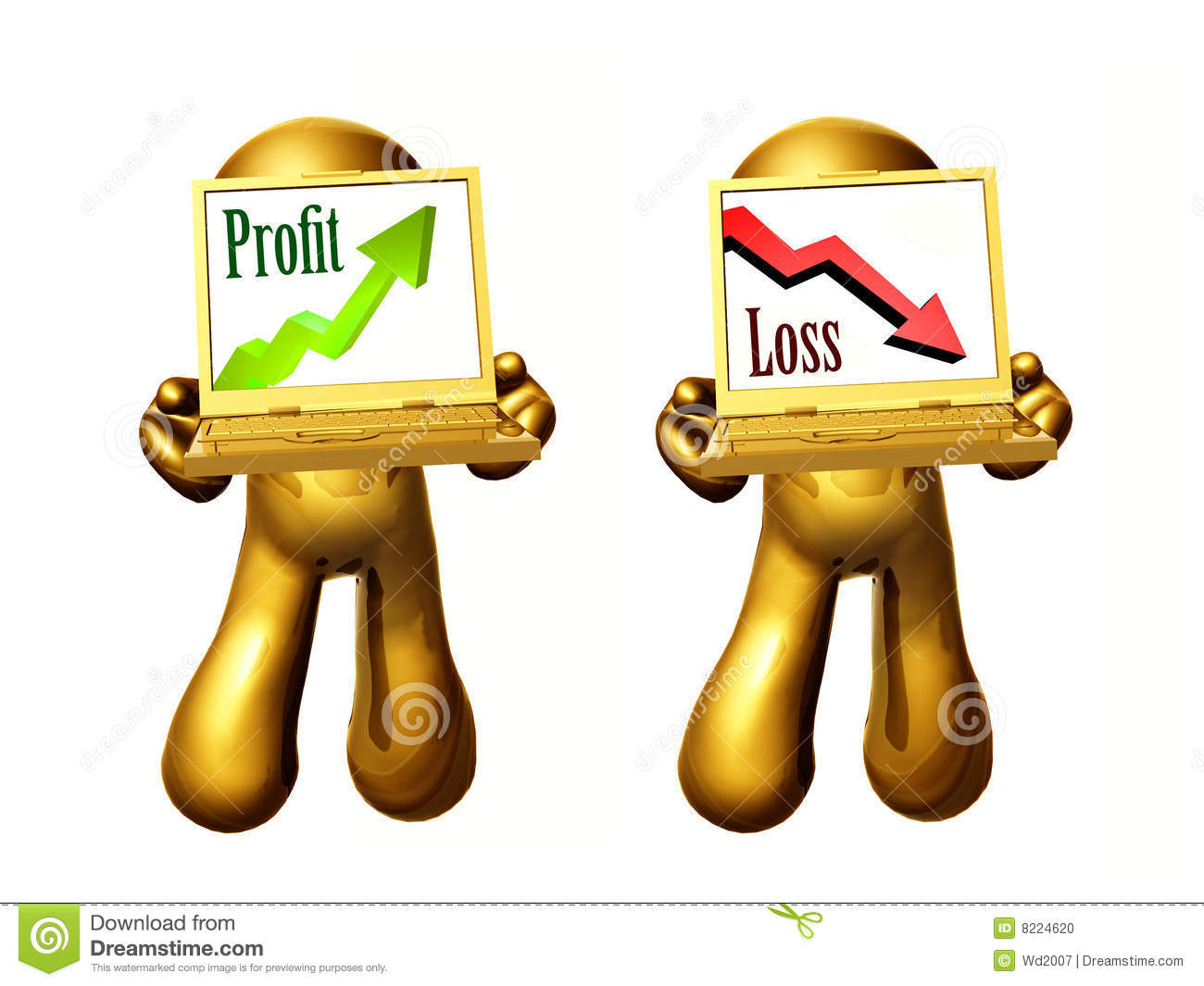 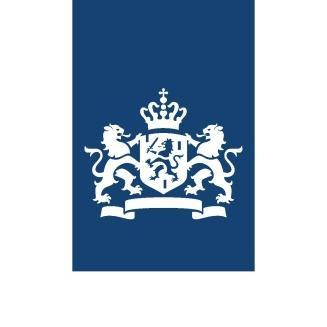 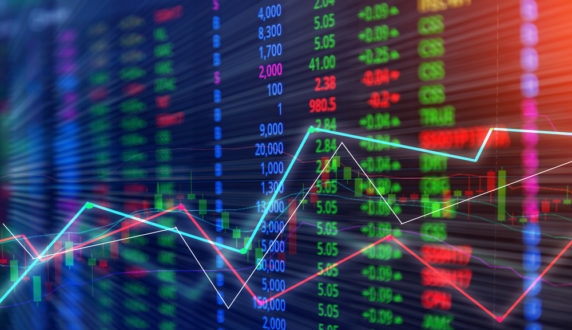 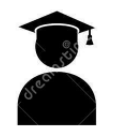 Geschoold
Ongeschoold

Deeltijd
Voltijd

Bepaalde tijd
Onbepaalde tijd
WERK
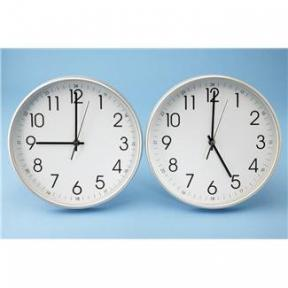 paragraaf 5.1
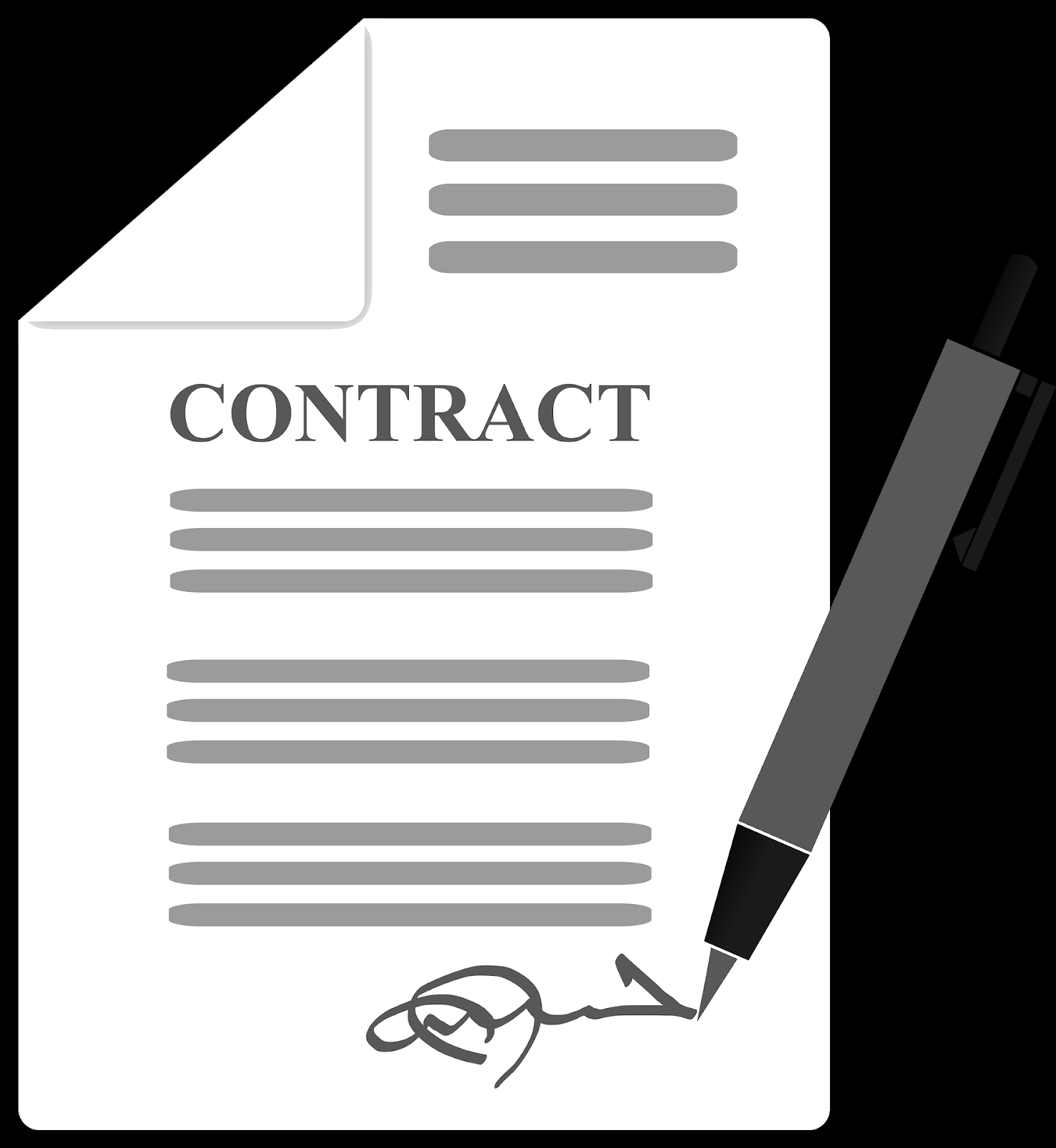 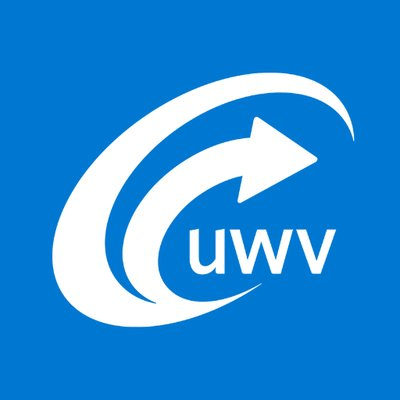 paragraaf 5.4
REGELS
Proeftijd

Minimumloon
Hoofdstuk 5
ARBEID
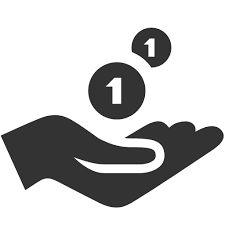 Tussen 15 en pensioen-leeftijd, werk hebben of actief werk zoeken.
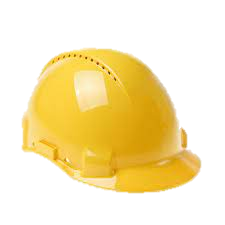 BEROEPS BEVOLKING
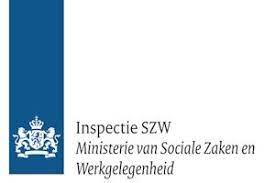 ARBO wet
Arbeidstijdenwet
paragraaf 5.3
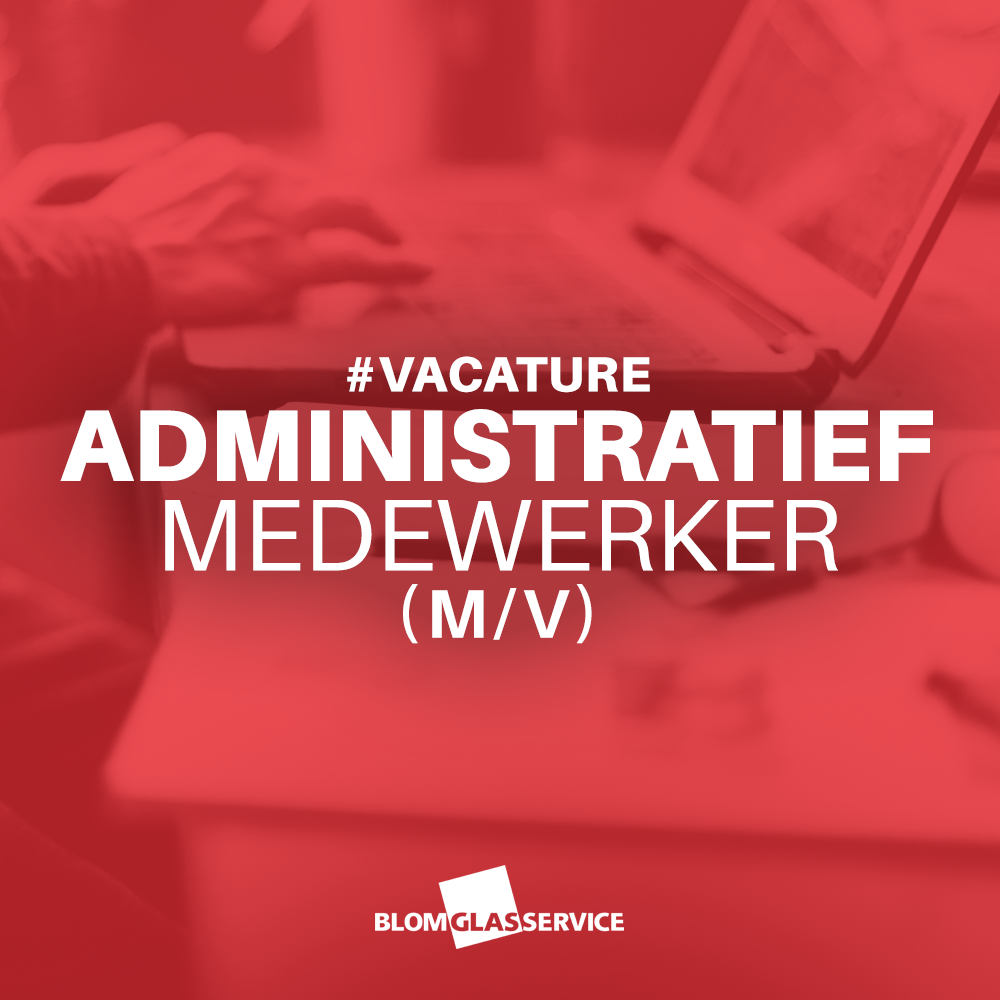 Eenmanszaak

V.O.F


B.V

N.V
paragraaf 5.2
ARBEIDSMARKT
ONDERNEMINGSVORMEN
Hoofdelijk
aansprakelijk



Aandelen
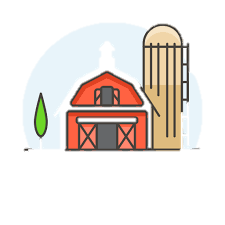 VRAAG

AANBOD
SECTOREN
DIENSTEN

 Tertiair      Quartair
Primair      
                  Secundair
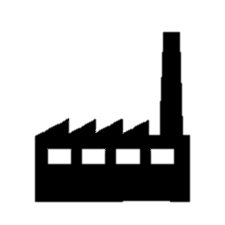 FORMEEL              INFORMEEL
     BETAALD            VRIJWILLIG  ZWART
   GEREGISTREERD
brutoloon
LB/premies –
nettoloon
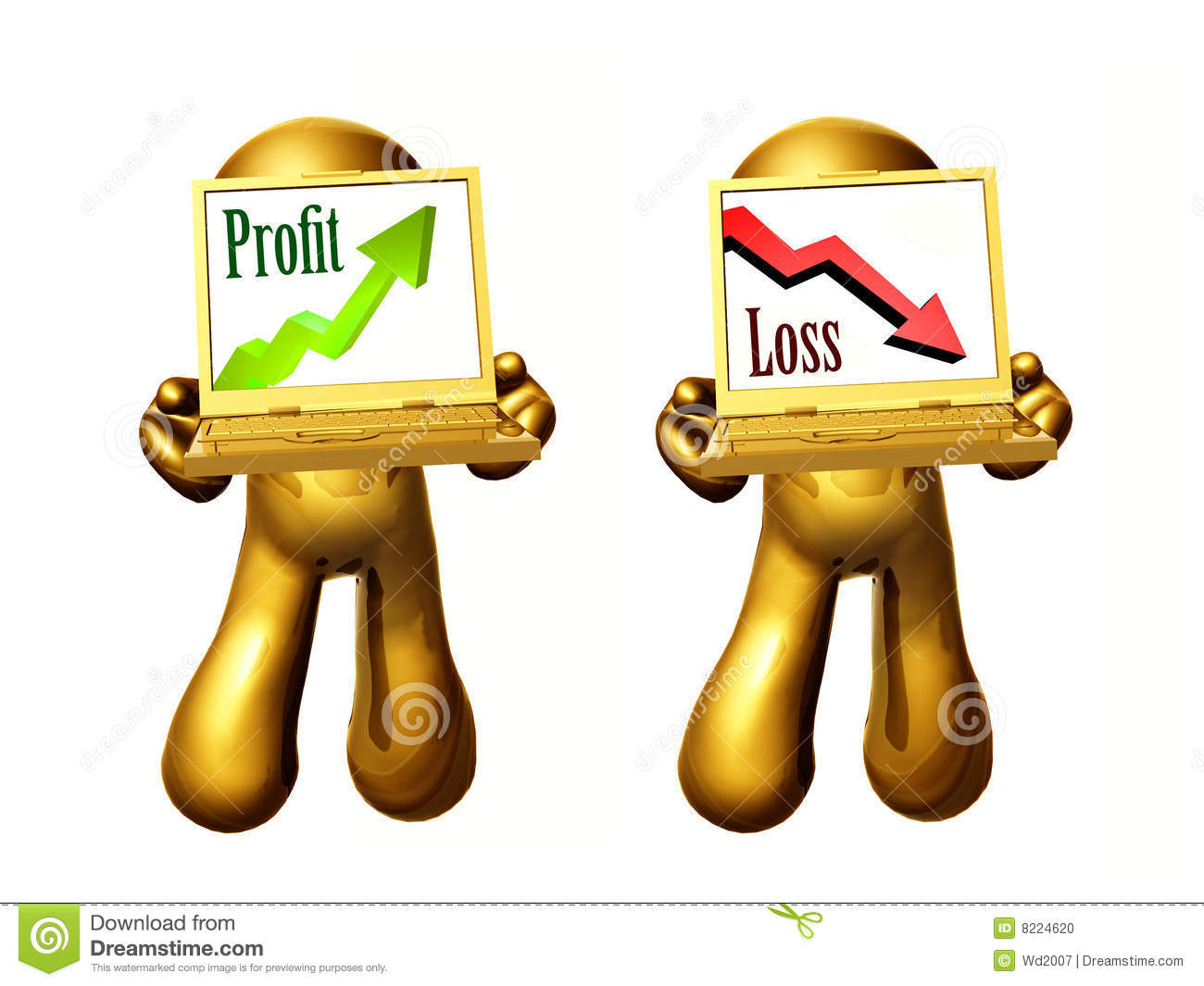 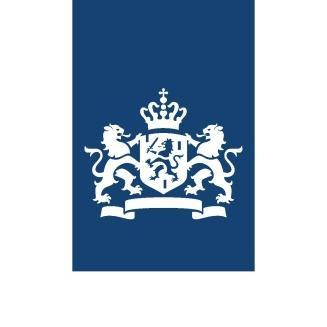 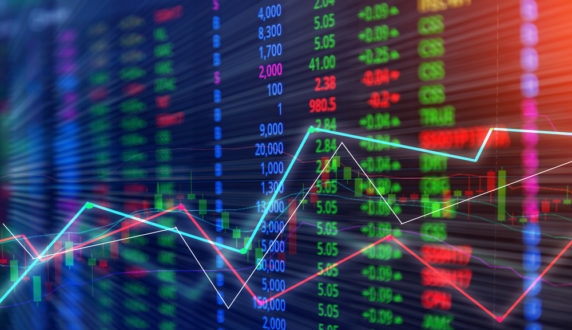 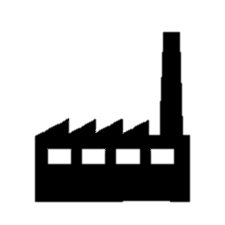 Structureel

Conjunctureel

Frictie
Seizoen
Regionaal
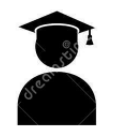 Geschoold
Ongeschoold

Deeltijd
Voltijd

Bepaalde tijd
Onbepaalde tijd
Verborgen?
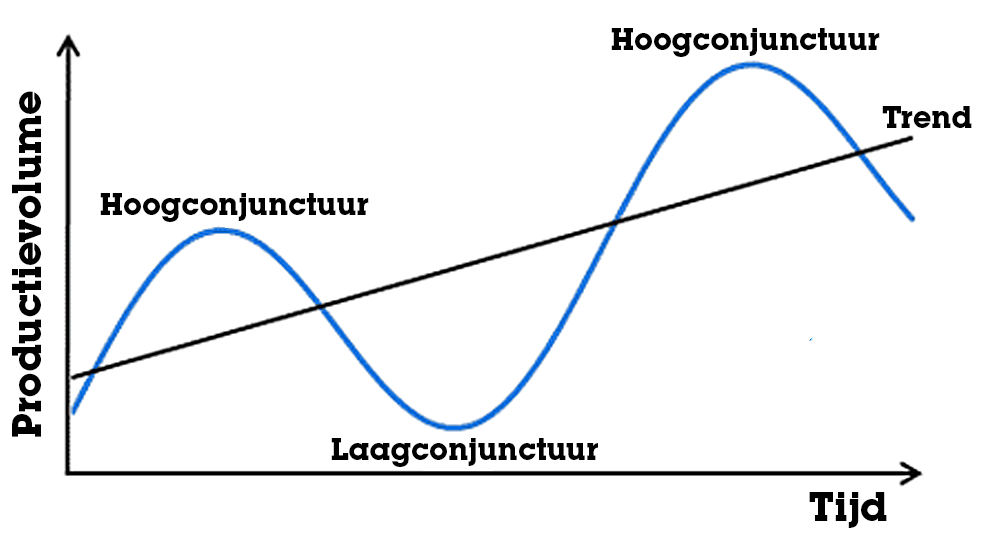 Niet eigen schuld
Weken-eis
Beschikbaar
WERK
vormen
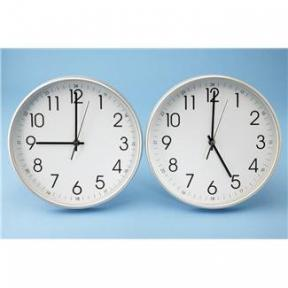 ww-uitkering
paragraaf 5.1
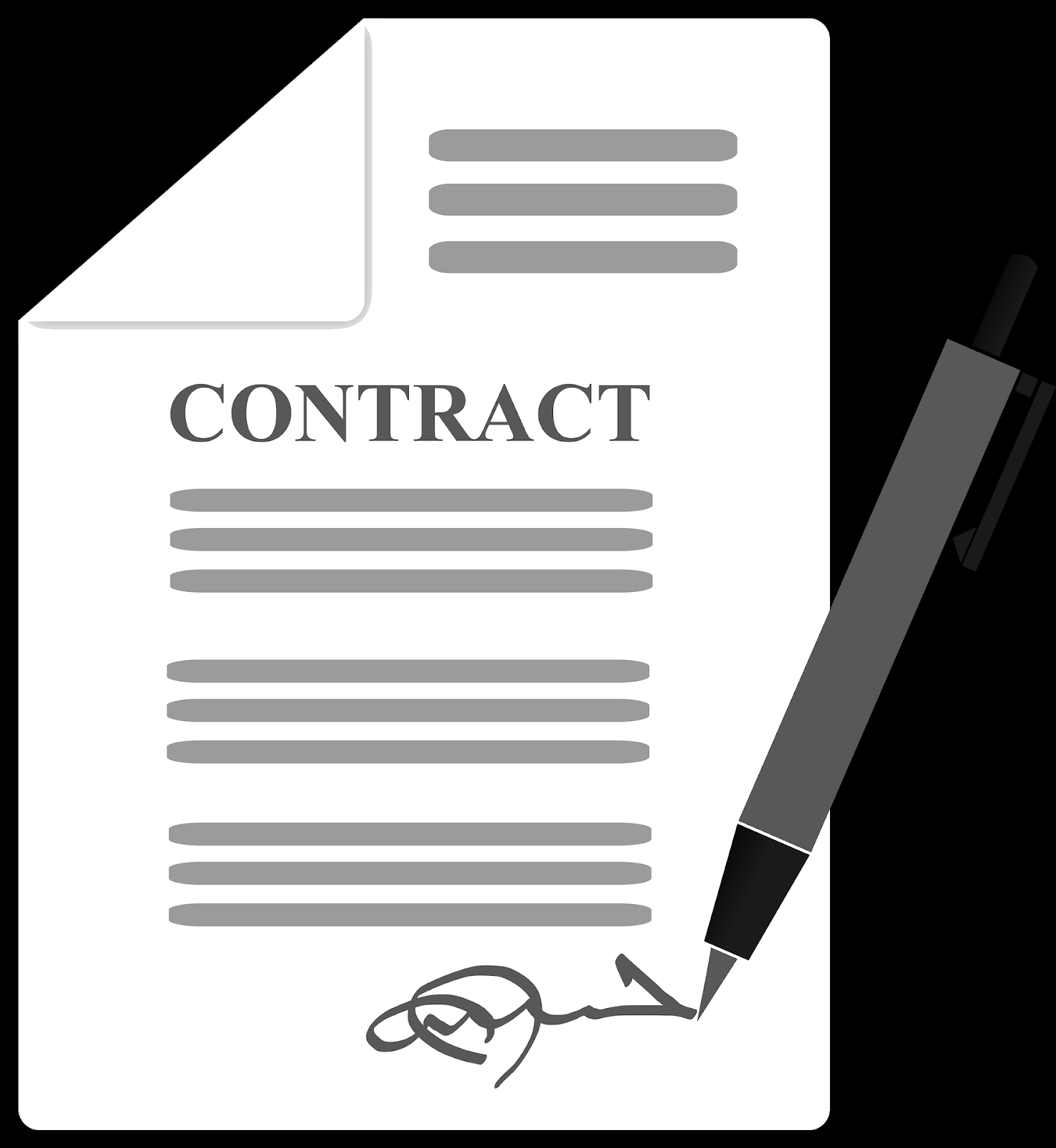 HULP
WERKLOOS
HEID
geregistreerd
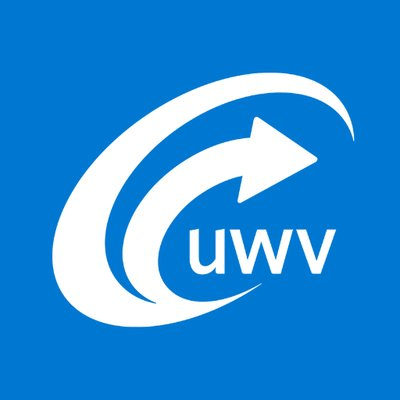 paragraaf 5.4
REGELS
Proeftijd

Minimumloon
Hoofdstuk 5
ARBEID
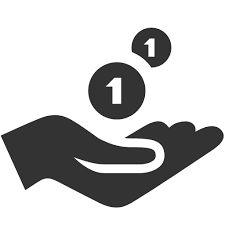 Tussen 15 en pensioen-leeftijd, werk hebben of actief werk zoeken.
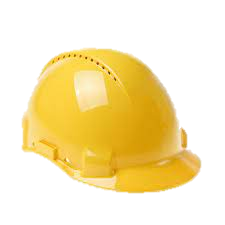 BEROEPS BEVOLKING
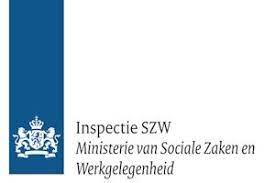 ARBO wet
Arbeidstijdenwet
paragraaf 5.2
paragraaf 5.3
Eenmanszaak

V.O.F

B.V

N.V
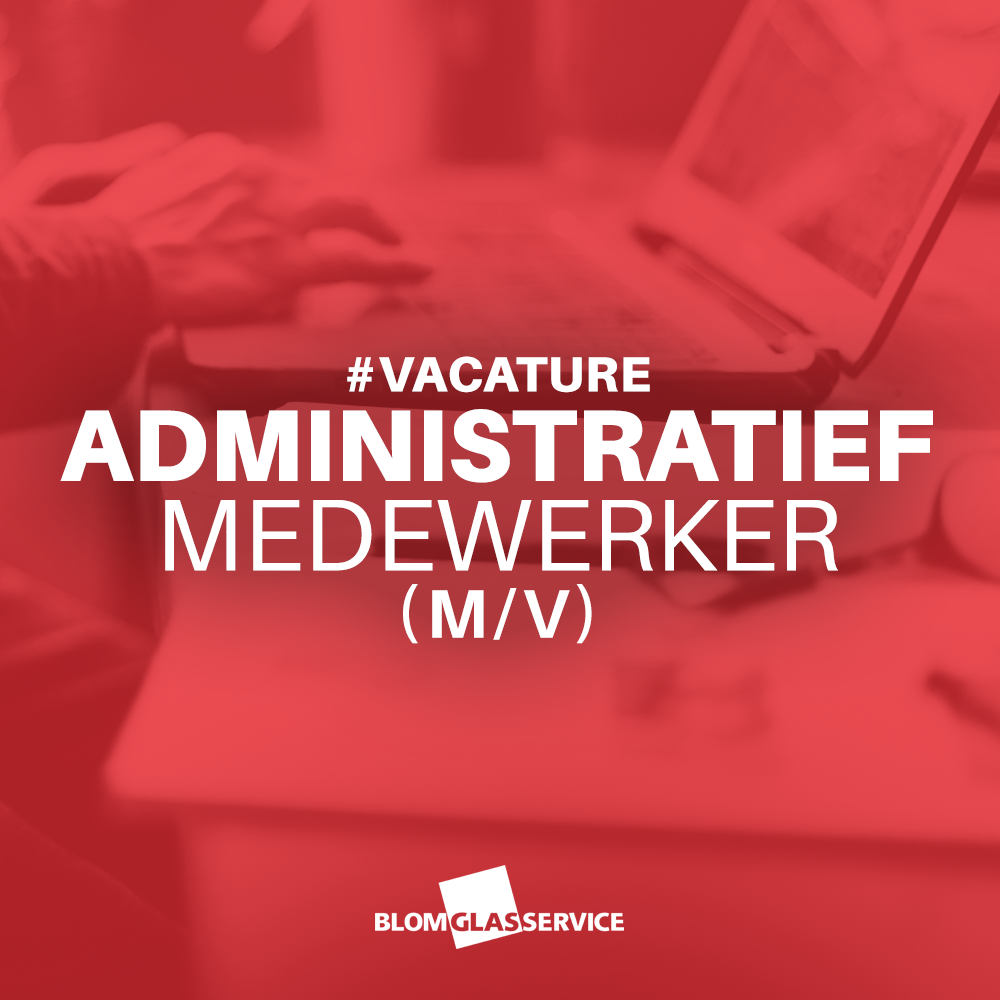 ARBEIDSMARKT
ONDERNEMINGSVORMEN
Hoofdelijk
aansprakelijk



Aandelen
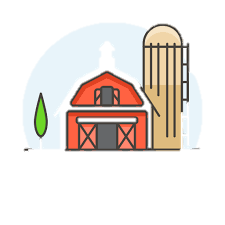 VRAAG

AANBOD
SECTOREN
DIENSTEN

 Tertiair      Quartair
Primair      
                  Secundair
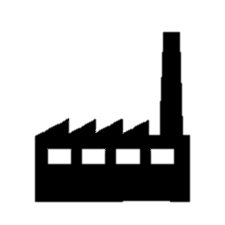 FORMEEL              INFORMEEL
     BETAALD            VRIJWILLIG  ZWART
   GEREGISTREERD
brutoloon
LB/premies –
nettoloon
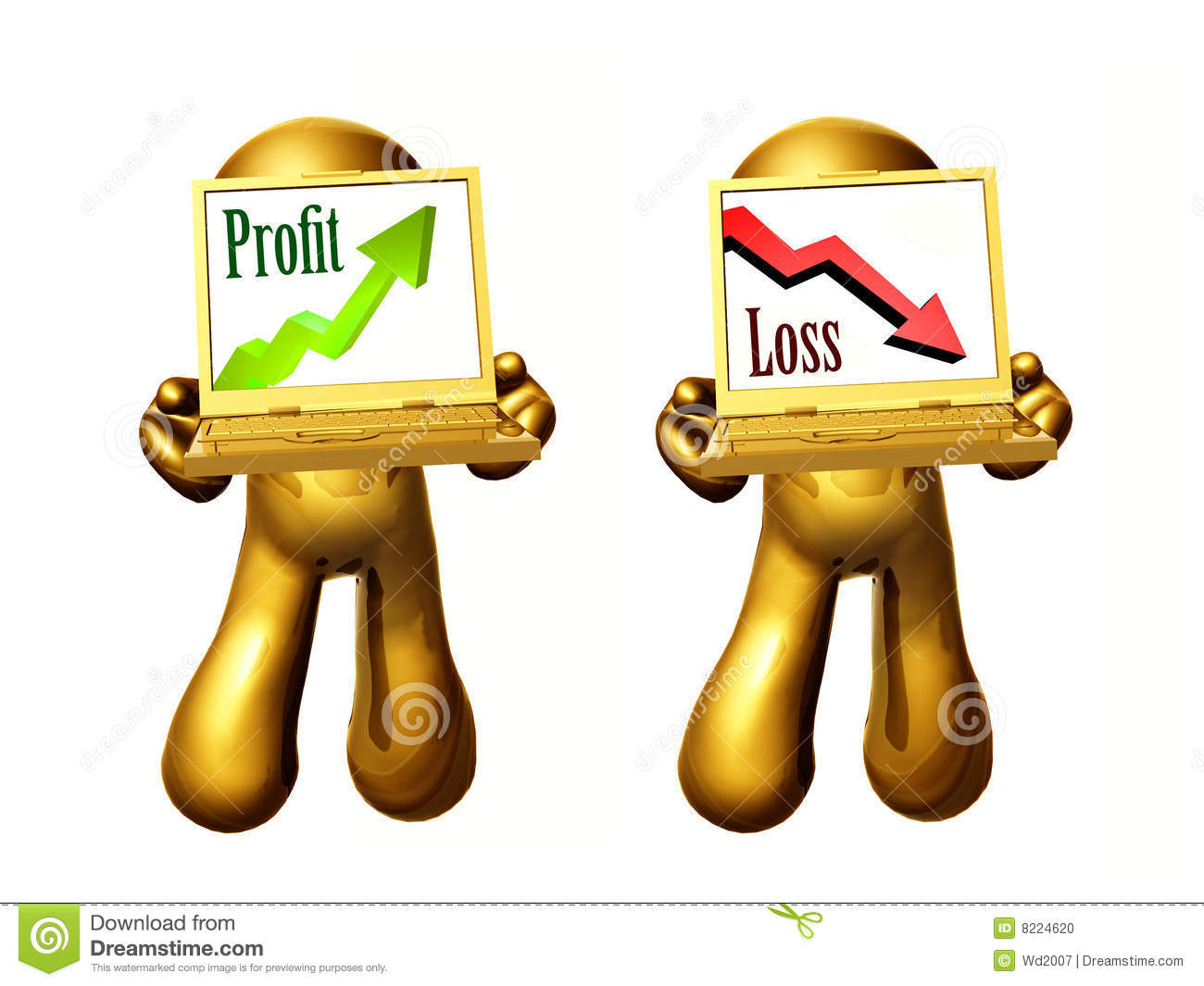 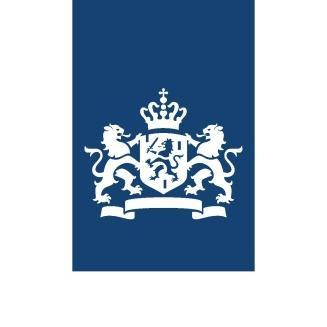 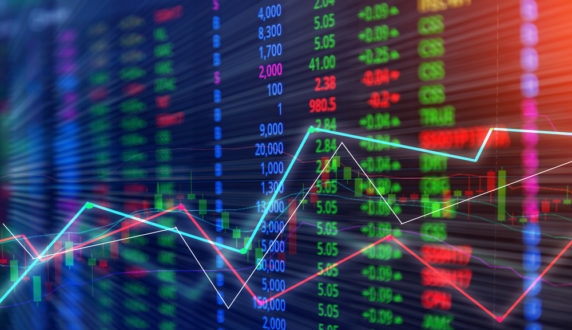